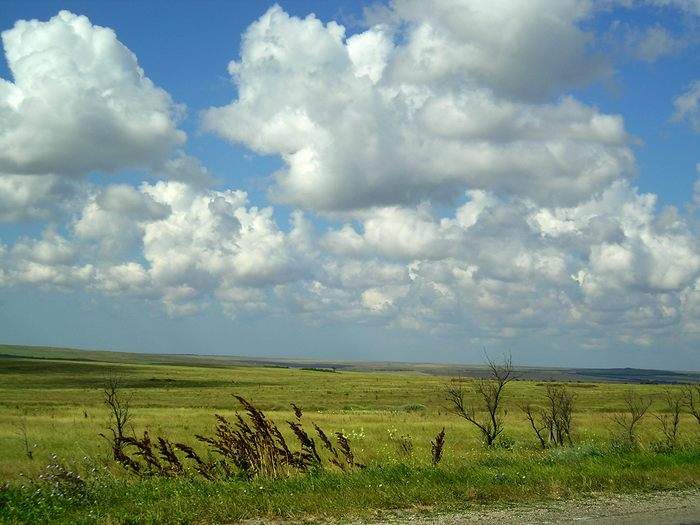 Зона степей
Часть 2
Степной хорёк ( хищник)
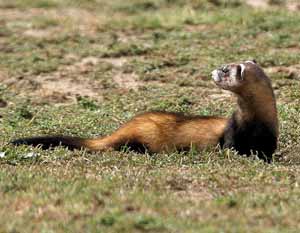 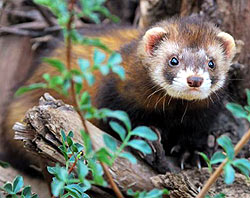 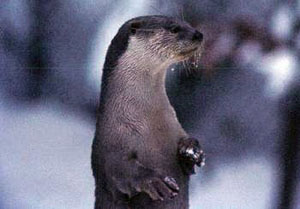 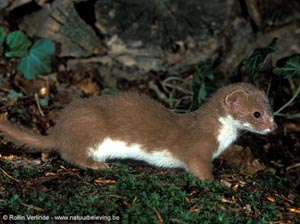 Грызуны
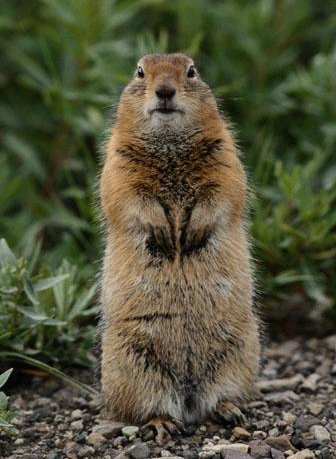 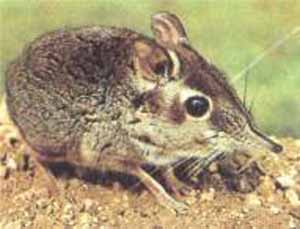 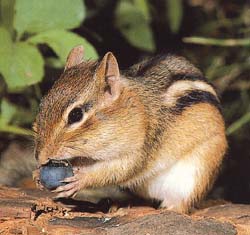 степная мышь
сурок
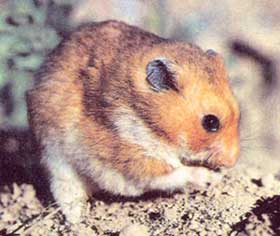 суслик
хомяк
Степная гадюка, ящерица
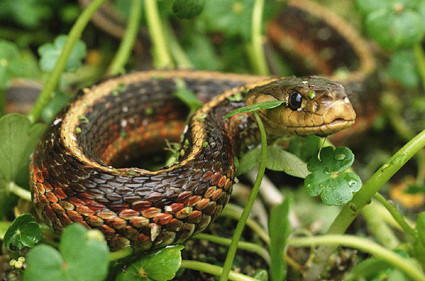 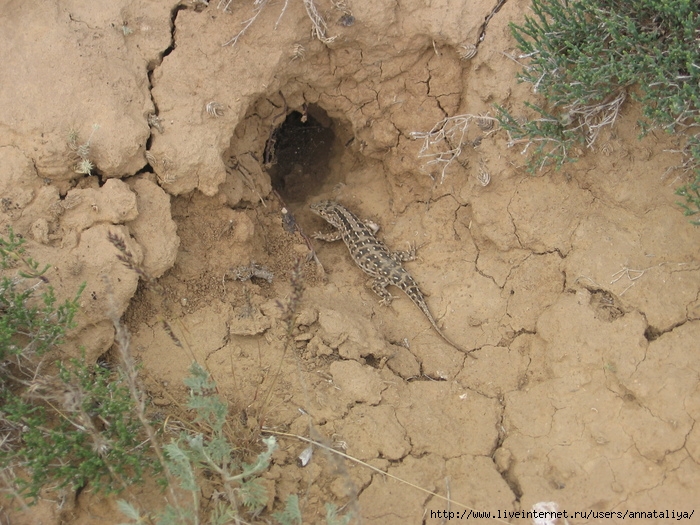 Степная лисица - корсак
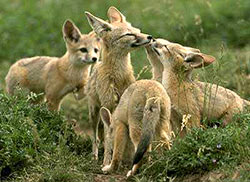 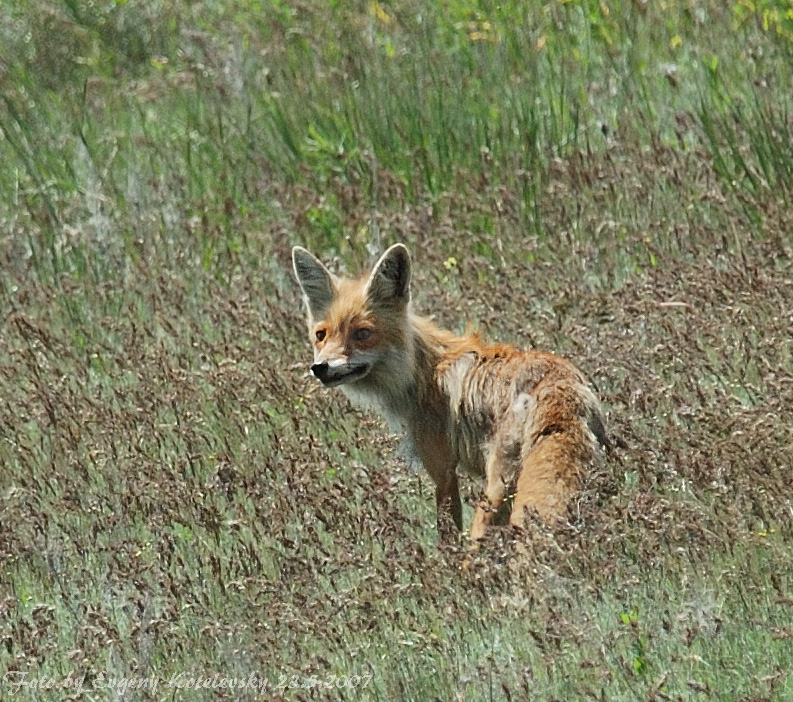 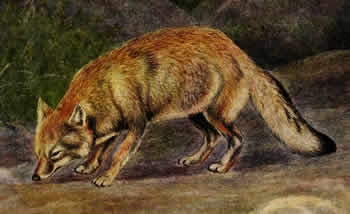 Выдра, заяц - русак
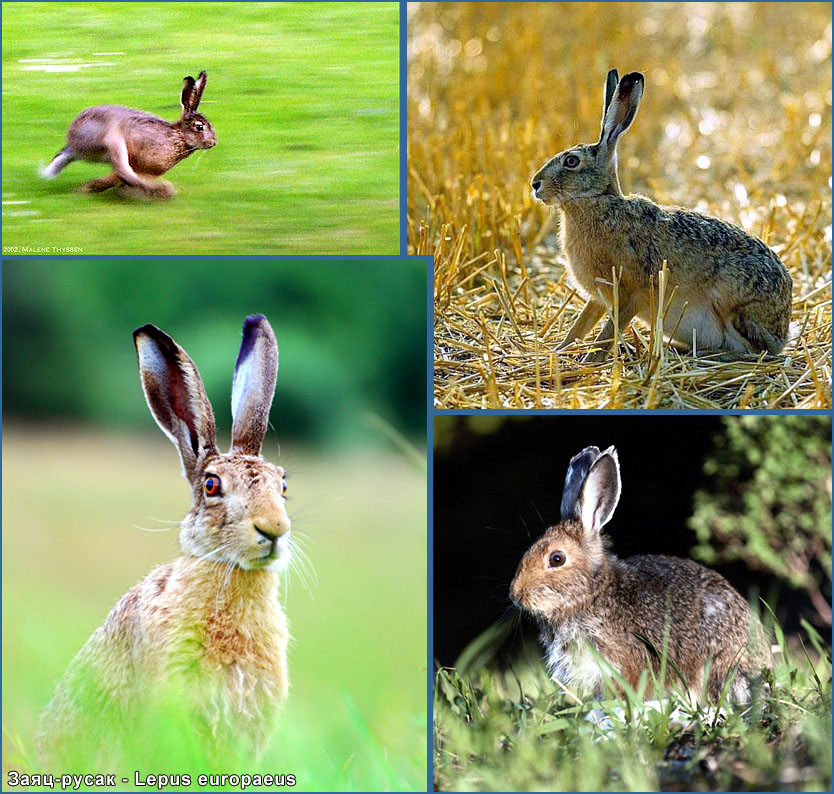 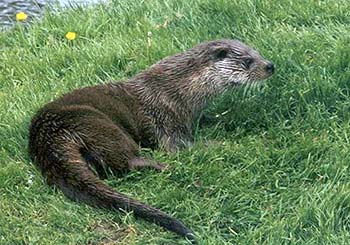 куланы
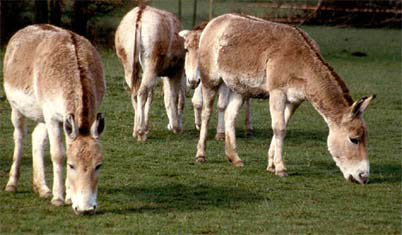 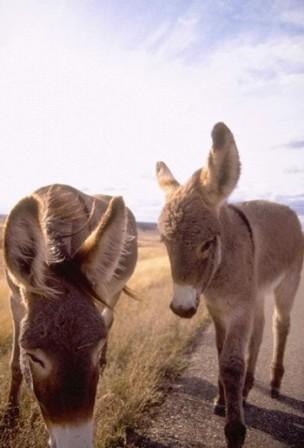 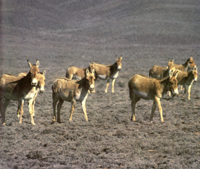 Степь и человек
Золото степи
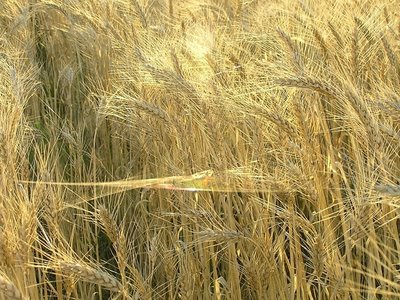 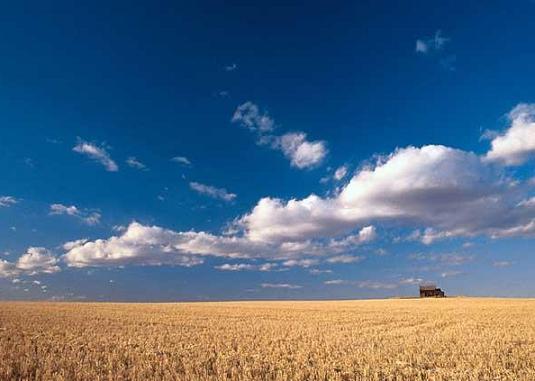 Экологические проблемы степи
Распахивание степных земель
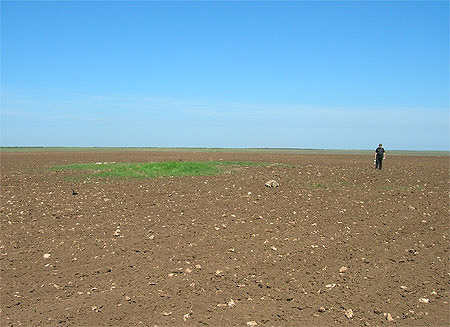 Охота и браконьерство
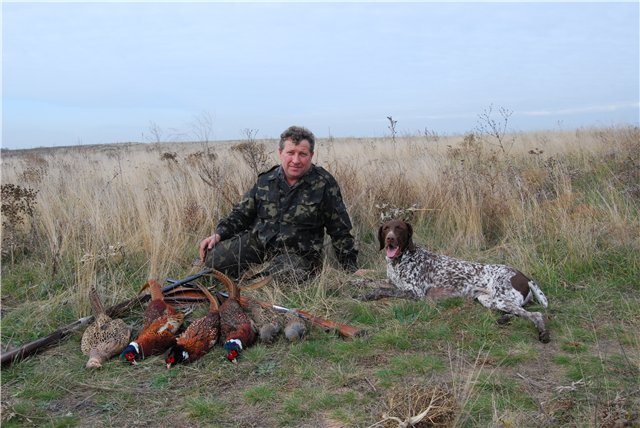 Неумеренный выпас скота
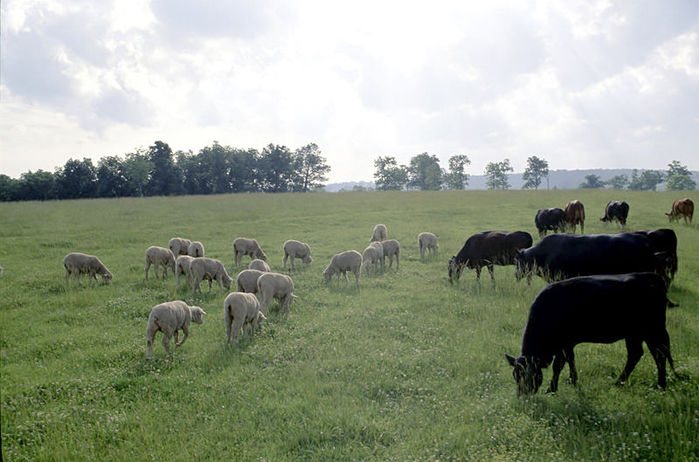 Красная книга степи
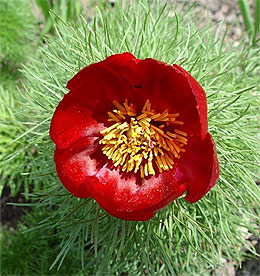 Пион тонколистный
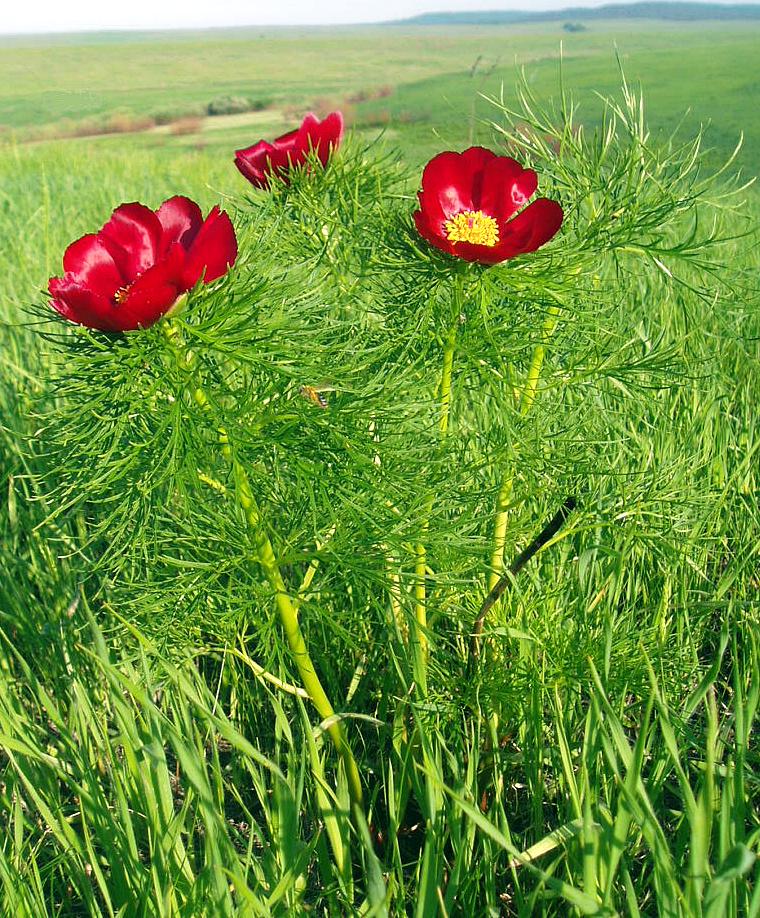 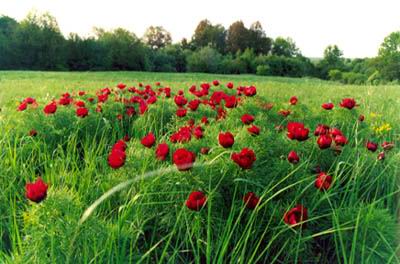 Степная дыбка
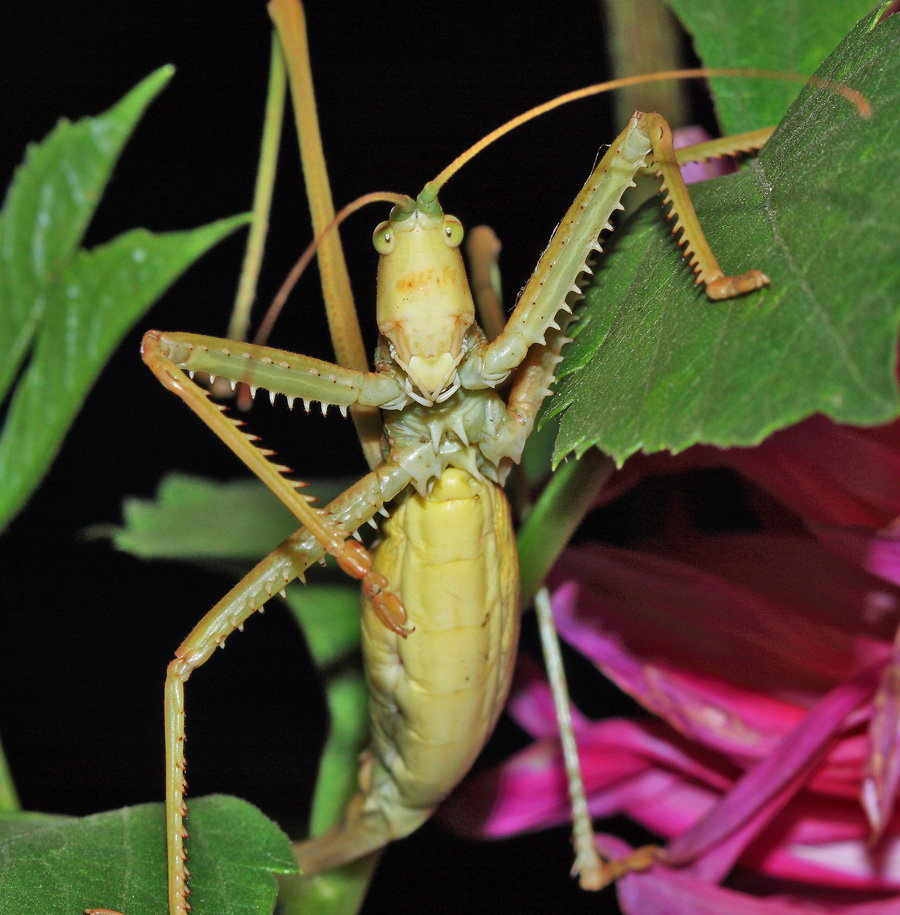 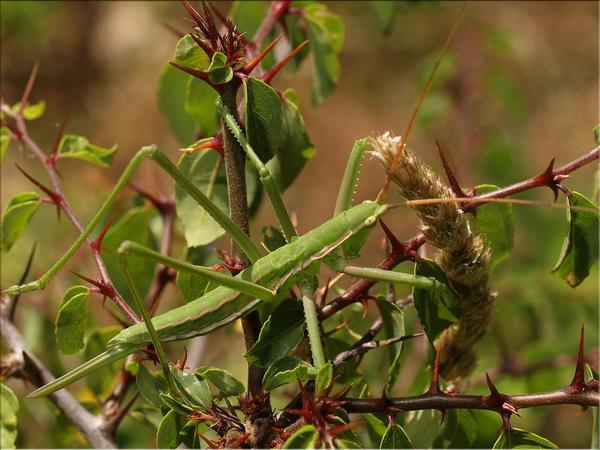 Составьте цепь питания зоны степи
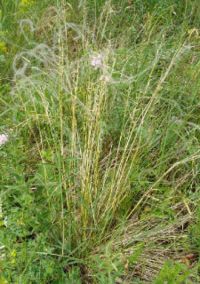 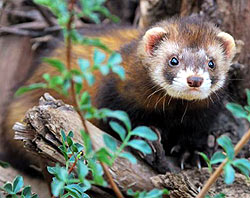 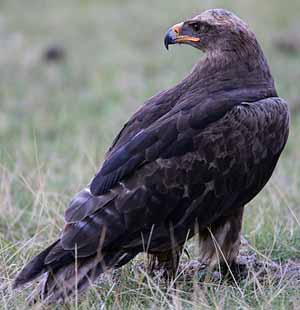 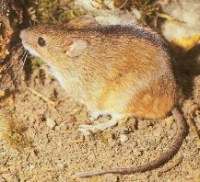